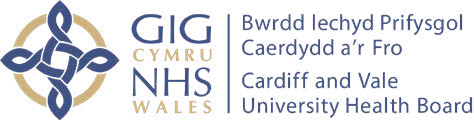 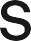 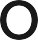 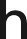 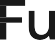 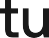 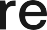 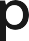 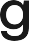 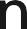 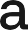 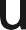 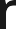 How to change an image
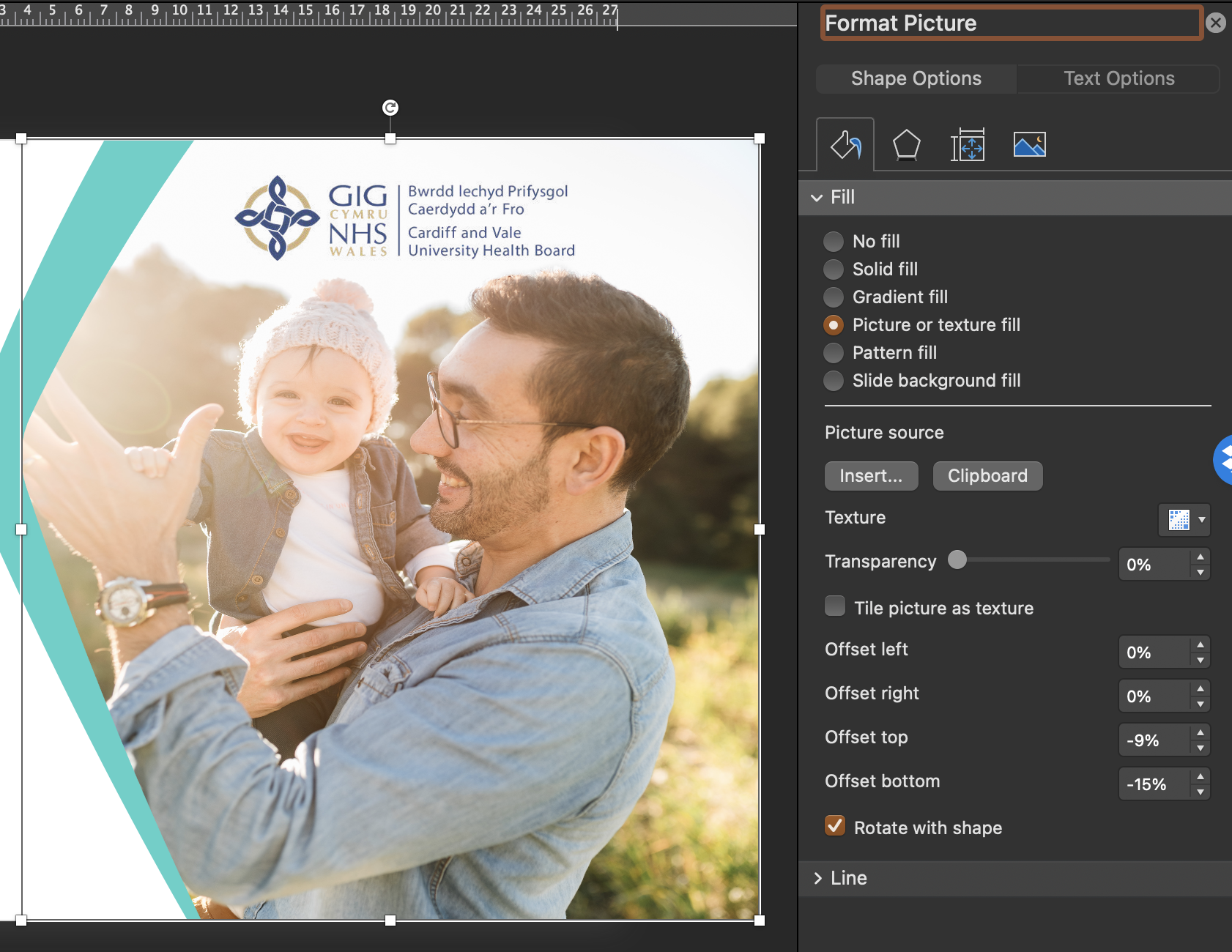 To change a slide image double click or menu click and select ‘Format Picture’ then under ‘Picture Source’ select ‘insert’ then choose the new image you’d like to use. If the image needs adjusting select ‘Format’ then ‘Crop’ to reposition.
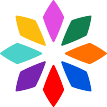 3
6
7
8
9
10
11
12
13
Example Heading
Example text
14
15
16
17
18
19